MUS 863
Auditioned and Non-Auditioned Ensembles
The Auditioned Ensemble
PROs
Option of creating a balanced ensemble

Separates groups by ability
[Speaker Notes: https://etd.ohiolink.edu/!etd.send_file?accession=bgsu1151080979&disposition=inline]
Auditioned Ensemble
CONS
Separation by ability could create an unwanted hierarchy

Students attribute success to musical ability, and not effort
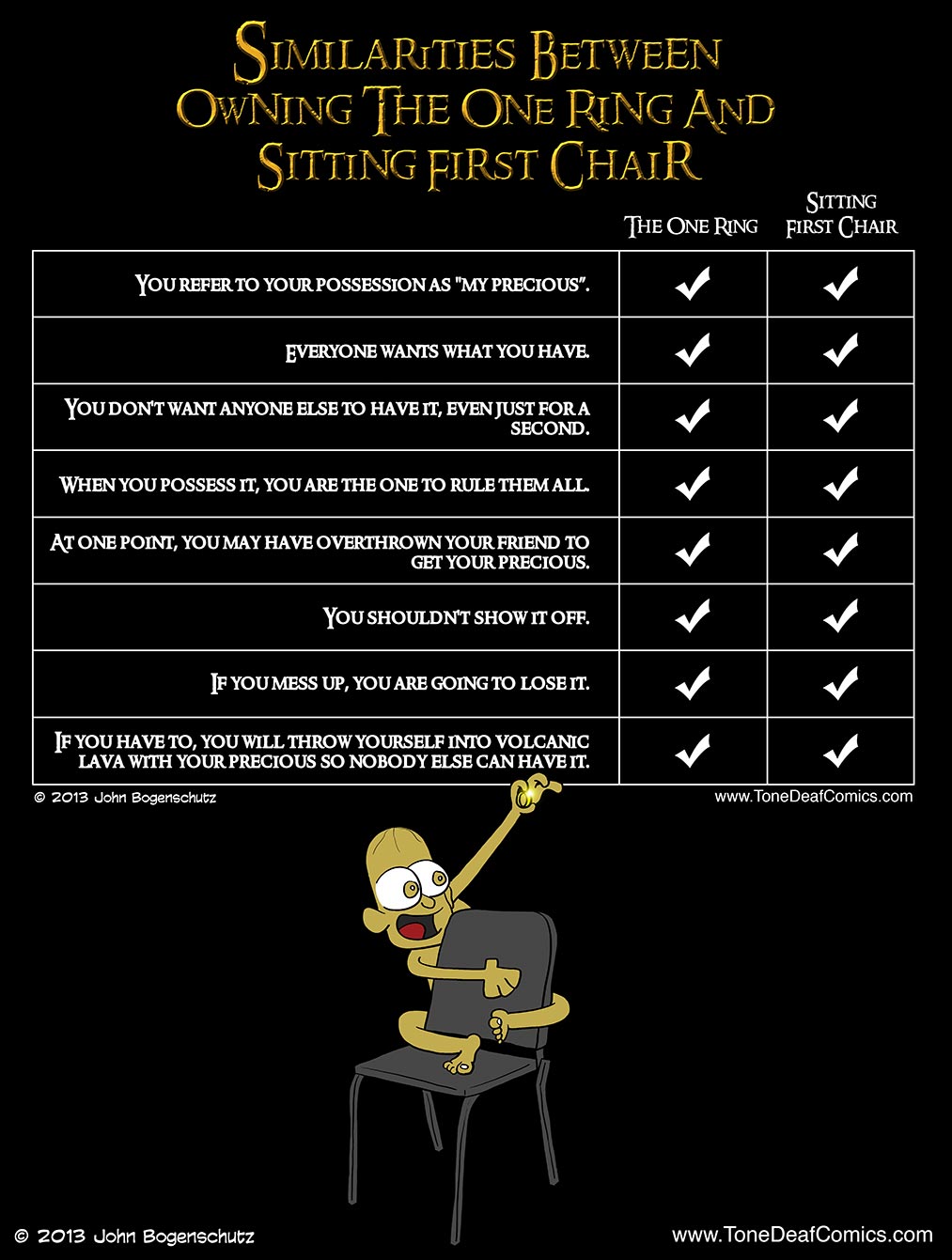 Motivation….
Motivation
Achievement
Self-Esteem
Alternatives
Create ensembles based on grade level
Mix ensembles so the all have balanced sounds and similar abilities
Audition ensemble, but use rotating seating
Resources
Daniel, Justine R. https://etd.ohiolink.edu/!etd.send_file?accession=bgsu1151080979&disposition=inline